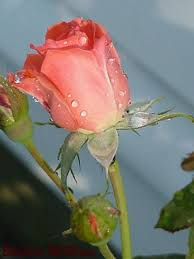 স্বাগতম
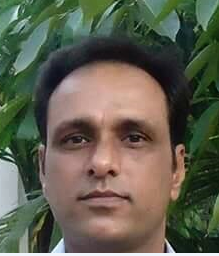 শিক্ষক পরিচিতি
রনধীর দাস 
সহকারি শিক্ষক
দক্ষিণ সাঙ্গঁর সরকারি প্রাথমিক বিদ্যালয়
বানিয়াচং, হবিগঞ্জ।
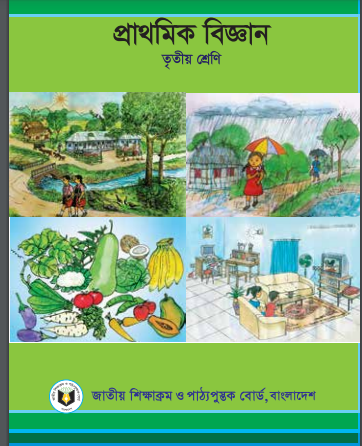 শ্রেণিঃ- তৃতীয়
 বিষয়ঃ-প্রাথমিক বিজ্ঞান
অধ্যায়ঃ-৭
সময়:-৪০ মিনিট
শিখনফল
৮.৩.১ কী কী মৌসুমী ফল পাওয়া যায় তার নাম বলতে পারবে ৮.৩.২ পুষ্টি অনুযায়ী মৌসুমী ফল শ্রেণিকরণ করতে পারবে ।
৮.৩.৪ সারা বছর পাওয়া যায় এমন ফলের নাম বলতে পারবে ।
৮.৩.৫ মৌসুমী ফলের খাদ্যমান সম্পর্কে বলতে পারবে ।
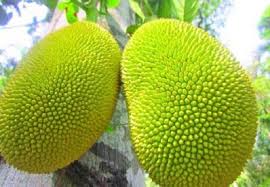 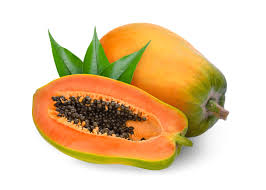 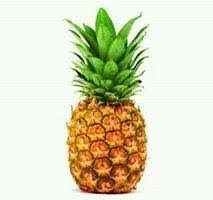 ছবি গুলো দেখ
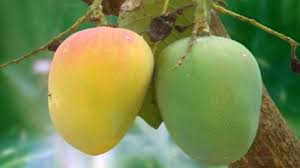 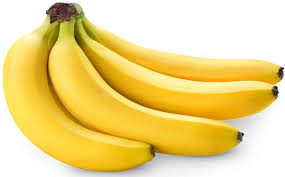 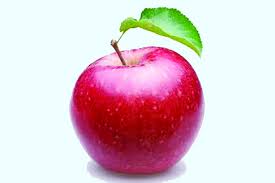 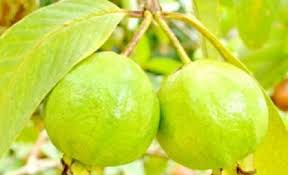 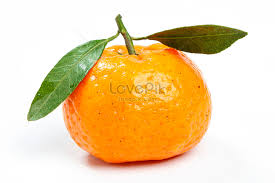 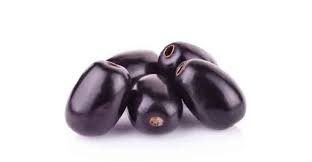 পাঠ শিরোনাম
খাদ্য (ফল)
পাঠ্যাংশ: মানুষ ফল খায় -------------------- তালিকা দেওয়া হলো ।
বিভিন্ন ঋতুতে কী কী ধরনের ফল পাওয়া যায়?
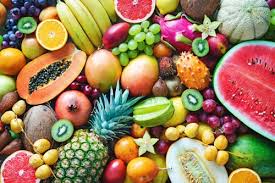 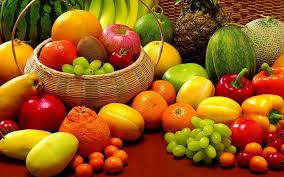 যেমনঃ আম,জাম,কাঁঠাল,বেল, আনারস, পেপে,আপেল, কমলা ইত্যাদি ফল পাওয়া যায়।
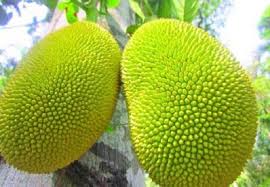 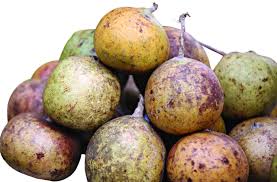 তোমরা কি বলতে পারবে গ্রীষ্মকালীন  ফল কী কী?
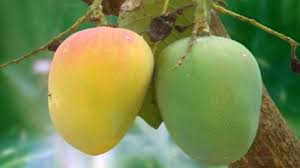 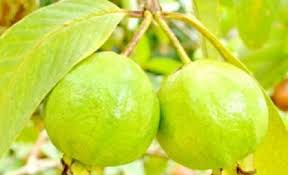 কাঠাল,বেল,আম,পেয়ারা ইত্যাদি গ্রীষ্মকালীন ফল।
তোমরা কি বলতে পারবে শীতকালীন  ফল কী কী?
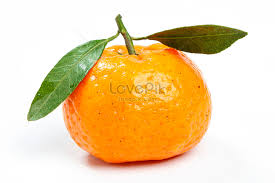 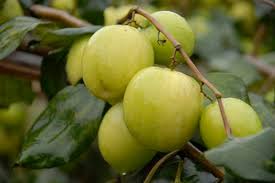 কমলা,বরই ইত্যাদি শীতকালীন ফল।
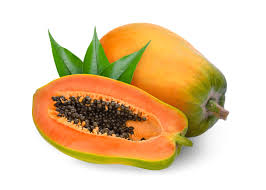 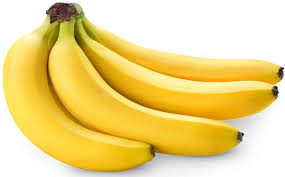 তোমরা কি বলতে পারবে বারোমাসি ফল কী কী?
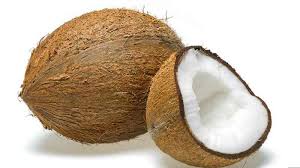 পেপে,কলা,নারিকেল ইত্যাদি বারোমাসি ফল ।
পাঠ্য বইয়ের সাথে সংযোগ ।
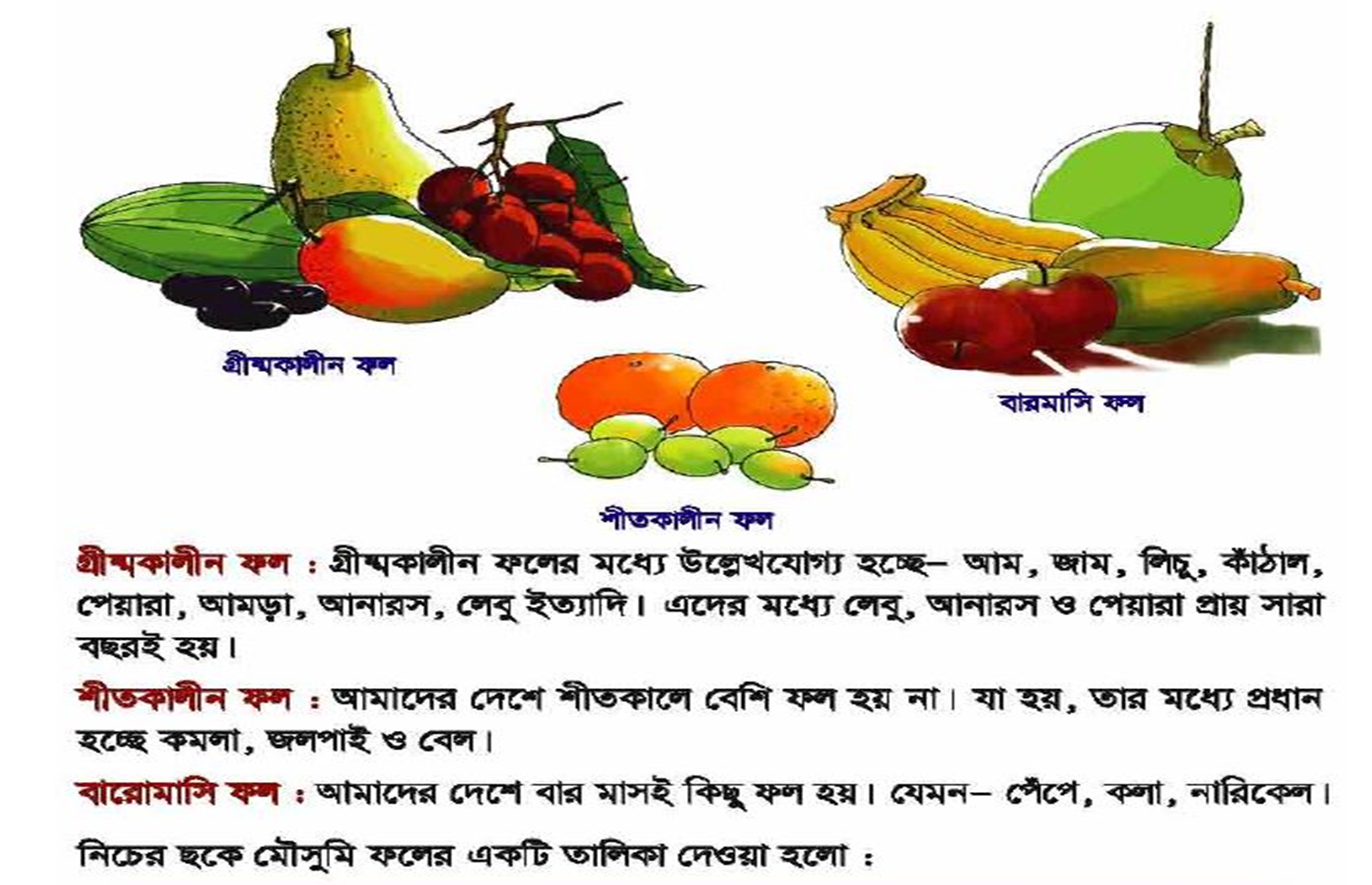 একক কাজ
গ্রীষ্মকালীন ফল ২টি ,শীতকালীন ফল ২টি এবং বারোমাসি ফলের নাম ২টি করে লেখ ।
জোড়ায় কাজ
লাল দল
নীল দল
গ্রীষ্মকালীন ফলের নাম লিখ।
শীতকালীন তিনটি ফলের নাম লিখ।
মূল্যায়ন
১। ফলে কোন কোন পুষ্টি প্রচুর পরিমান থাকে ?
২। গ্রীষ্মকালীন ফলের ৩টি উদাহরন দাও ?
৩। শীতকালীন ফলের ৩টি উদাহরন দাও ?
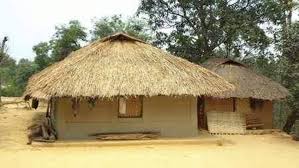 বাড়ির কাজ
গ্রীষ্মকালীন ও শীতকালীন  ফলের একটি তালিকা তৈরি কর।
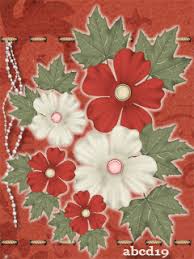 ধন্যবাদ